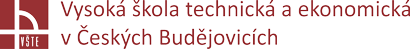 Optimalizace dopravně-logistických procesů ve firmě Logeo s.r.o.
Autor bakalářské práce: Filip Karásek
Vedoucí bakalářské práce : doc. Ing. Rudolf Kampf, Ph.D.
Oponent bakalářské práce : Ing. Martina Hlatká
České Budějovice, únor 2018
Motivace a důvody k řešení daného problému
Praktické téma
Možnost propojení práce a studia
Zájem o danou problematiku
Cíl práce
Cílem práce je na základě analýzy současného stavu dopravně-logistických procesů ve vybrané firmě navrhnout optimalizační opatření, která povedou k zefektivnění vybraných procesů.
Výzkumný problém
Výzkumným problémem této bakalářské práce je za pomocí metod najít lokaci pro logistické centrum
Použité metody
Teoreticko-metodologická část:
Sběr, shromažďování a zpracování dat
Analýza a syntéza
Indukce a dedukce

Aplikační část:
Metoda těžiště
Saatyho metoda
Dosažené výsledky a přínos práce
Zkrácení vzdálenosti nutné k dosažení hubů z LC
Zlepšení hospodářské situace podniku
Tabulka stávajících nákladů
Tabulka nákladů po navržení změn
Graf porovnání nákladů na dopravu
Děkuji za pozornost
Doplňující otázky
Doplňující otázky vedoucího:
 Bude váš návrh aplikovaný?
Jaké další lokační a alokační metody znáte? Vysvětlete důvody výběru metody těžiště.
Doplňující otázky oponenta: 
Zjišťovala již společnost na základě Vašeho návrhu, zda se v okolí města Bensheim nalézají vhodné prostory pro výstavbu nového distribučního centra? 
Je cena pozemků potřebná pro výstavbu centra zahrnuta již v ceně výstavby?